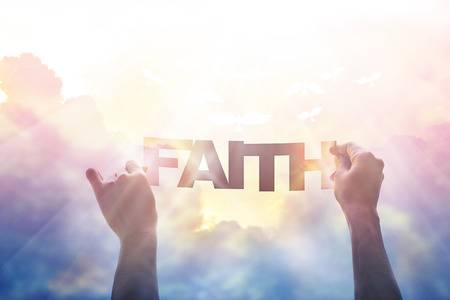 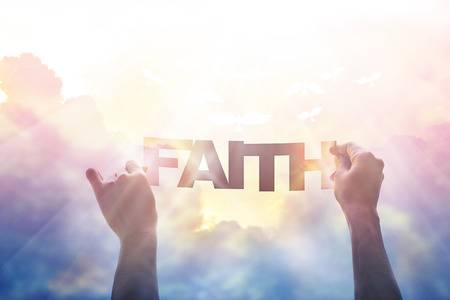 What Does “Faith” Look Like?
Romans 4:13-25
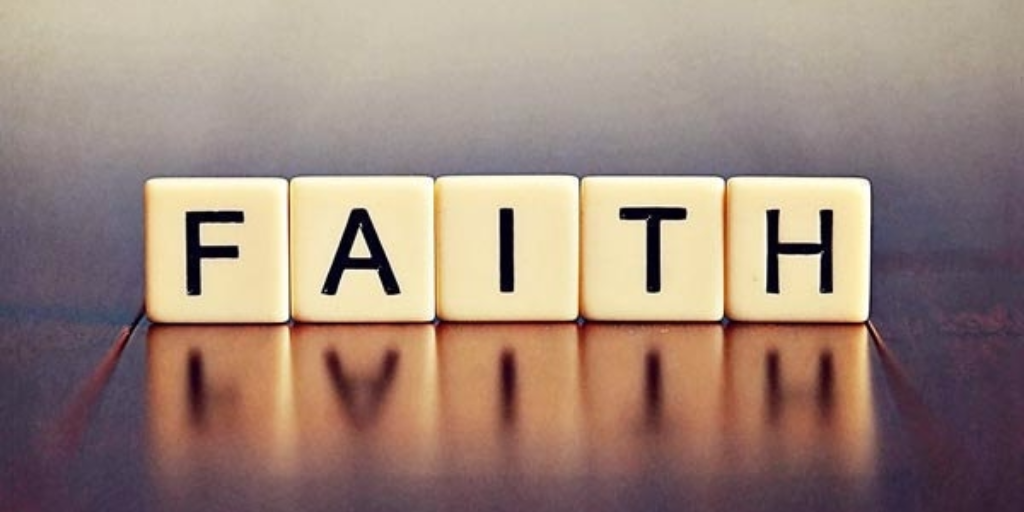 TWO KINDS OF
ORDINARY
& 
EXTRAORDINARY
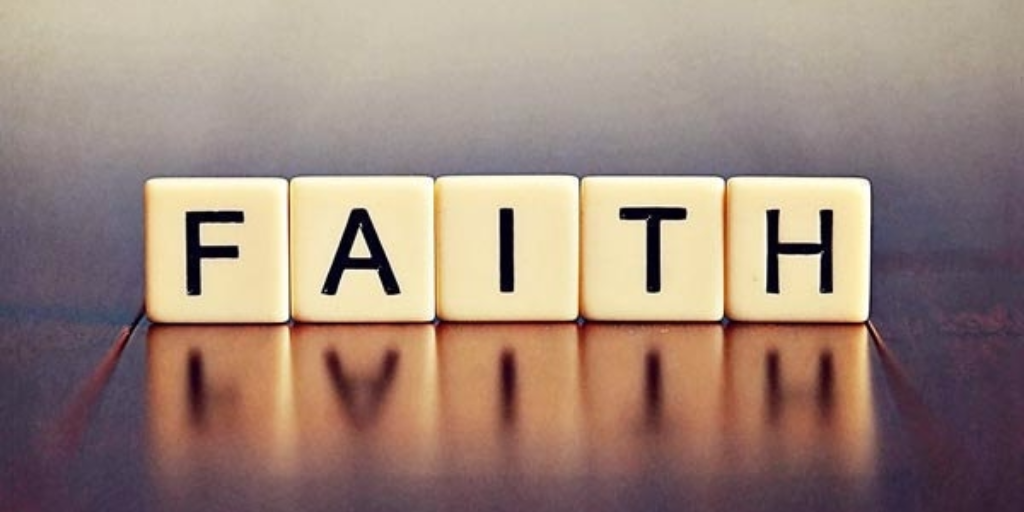 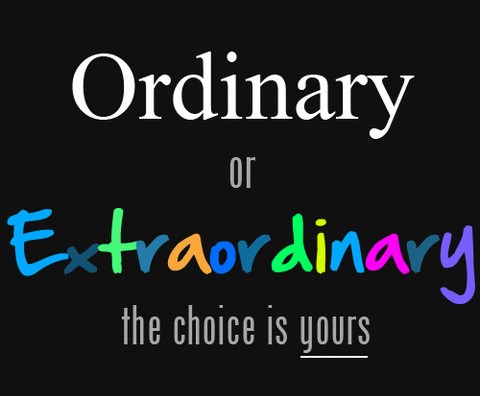 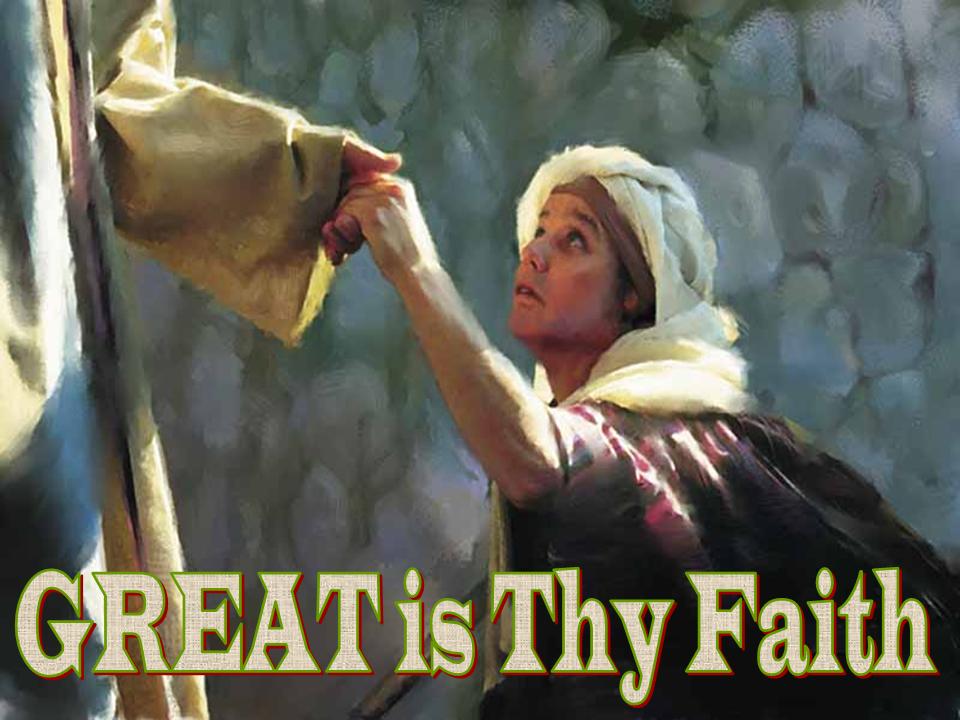 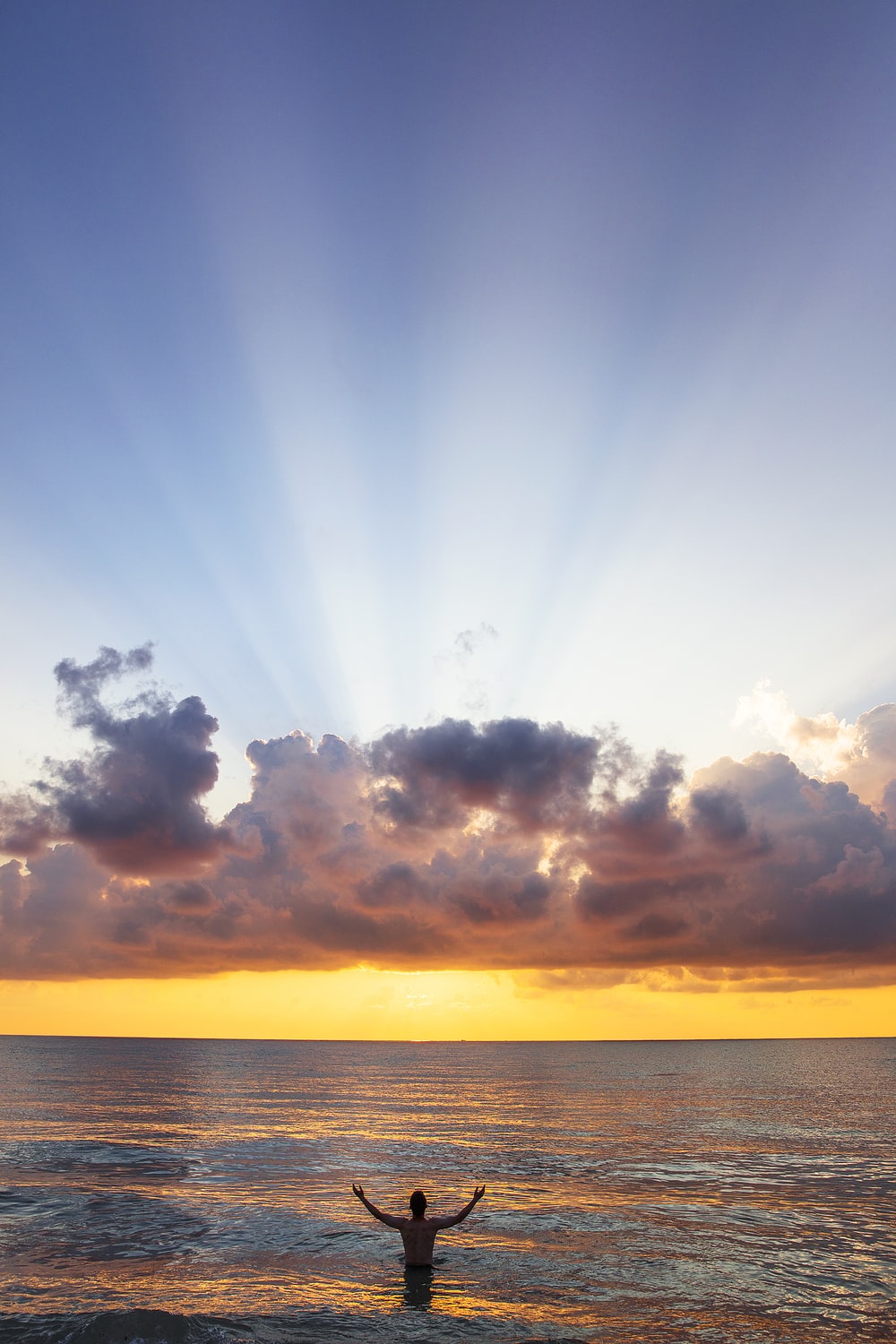 2. Examples of ordinary faith that over time 
was transformed into extraordinary faith
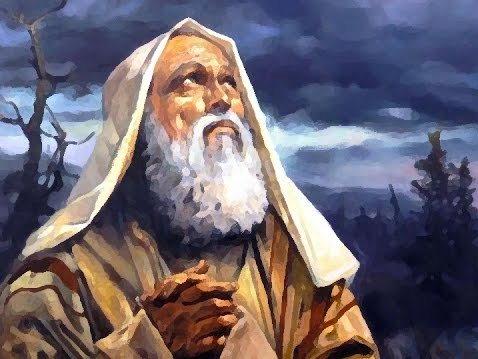 ABRAHAM
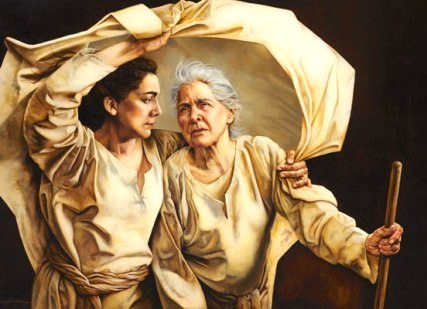 RUTH & NAOMI
3. THE BENEFITS 
OF FAITH  IN GOD
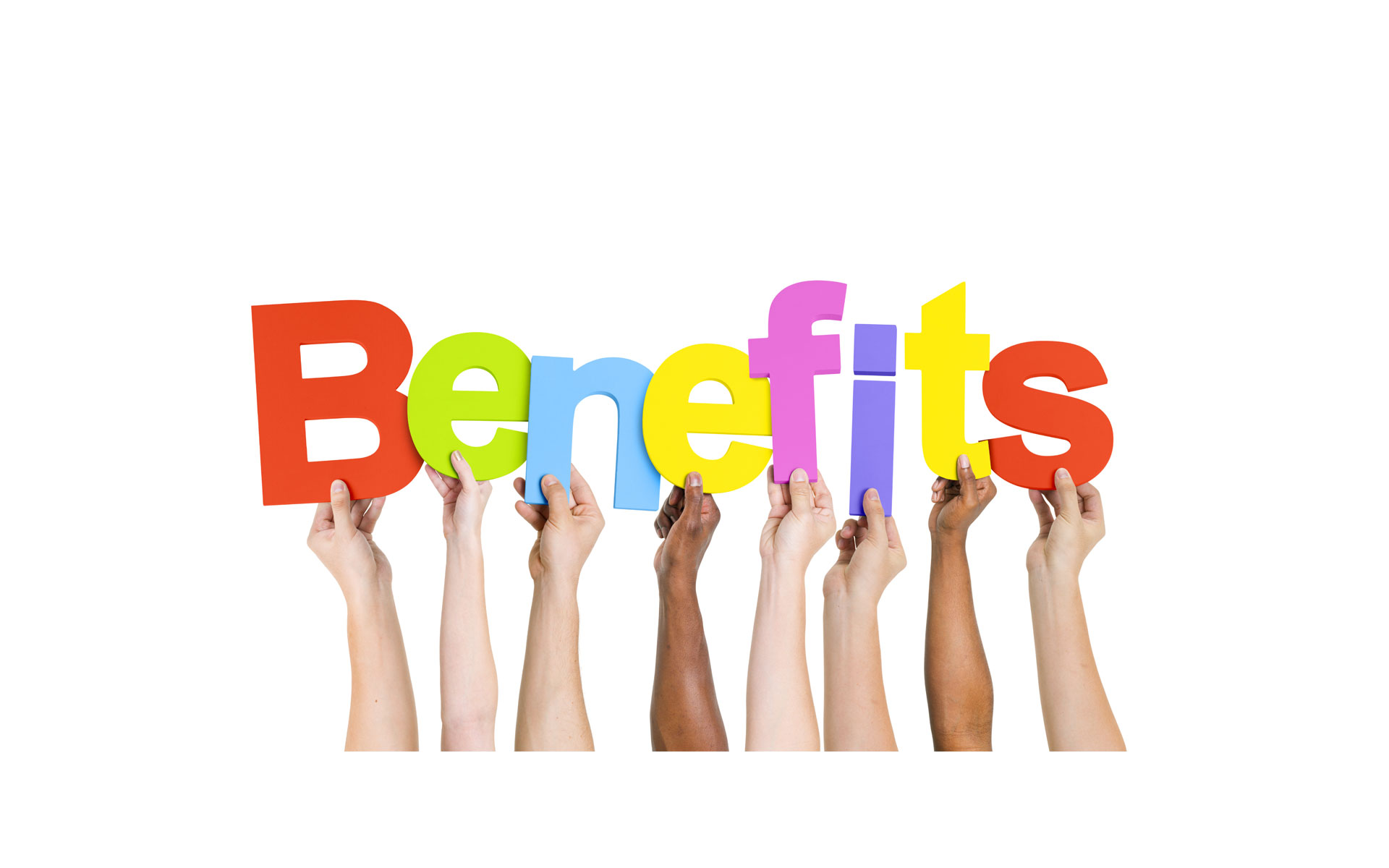 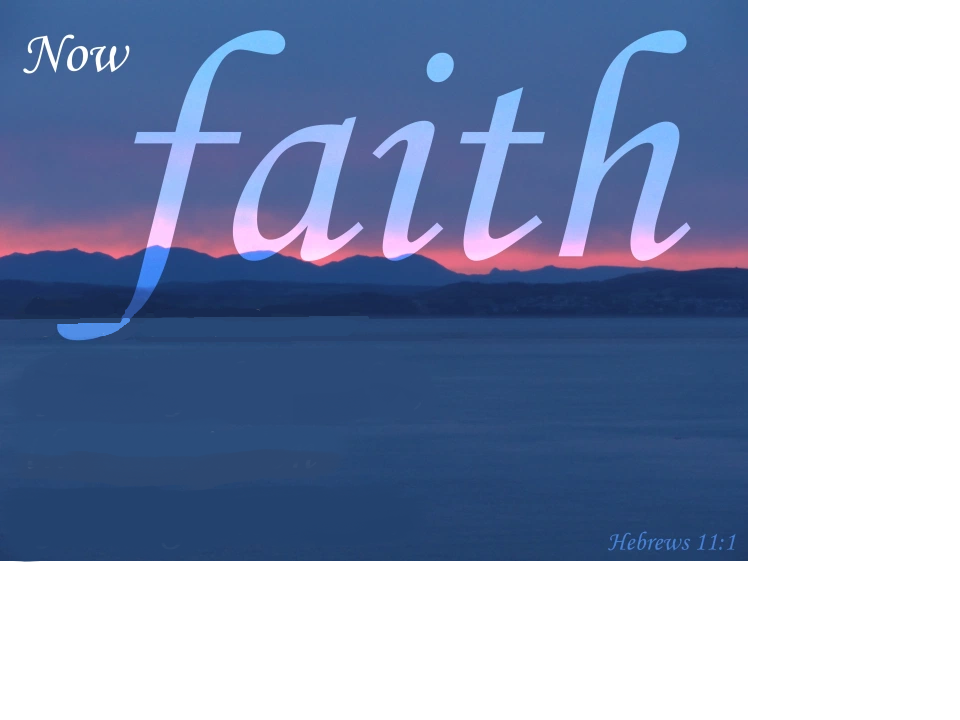 is the CONFIDENCE that what we HOPE for will actually happen.
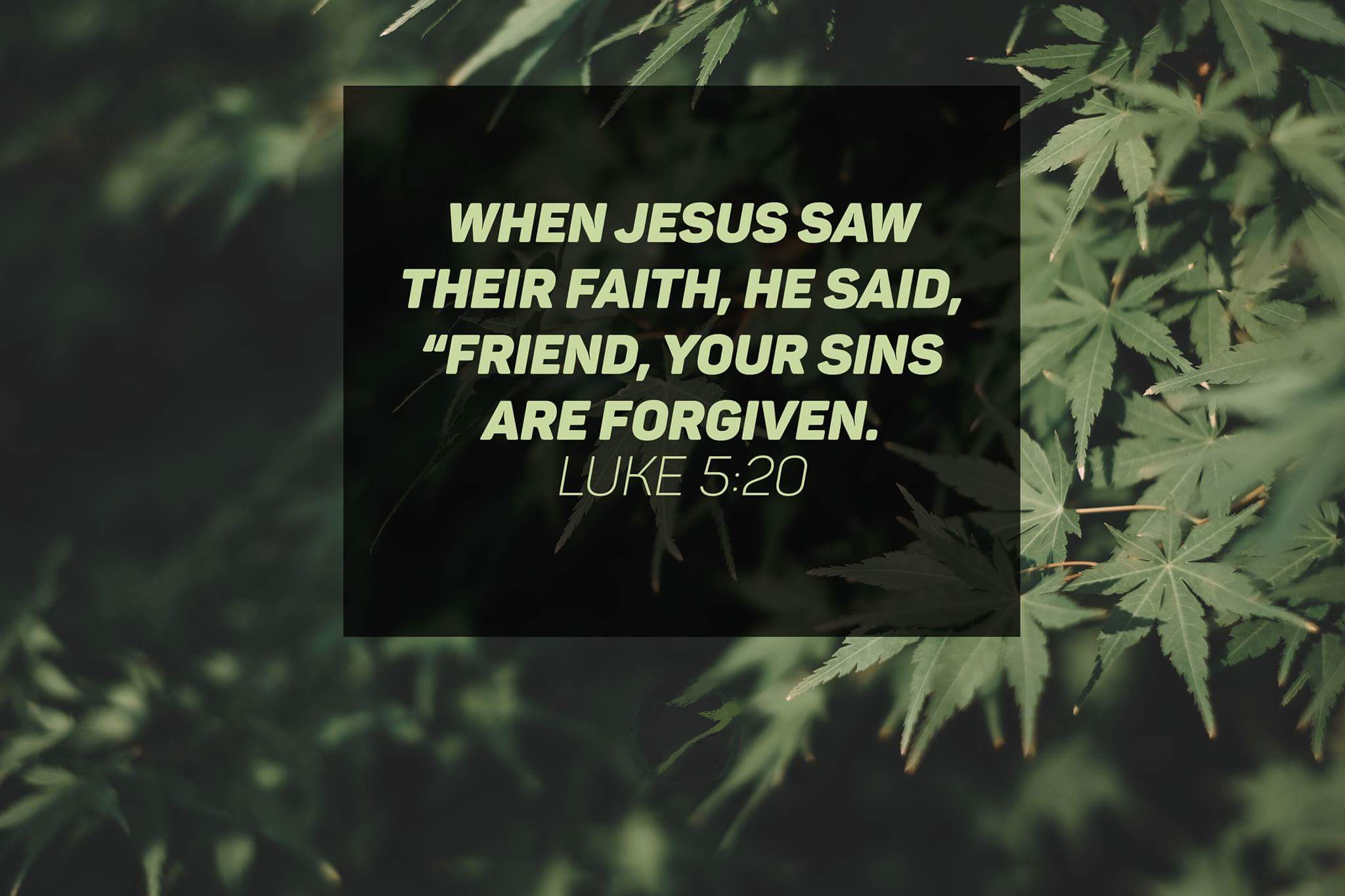 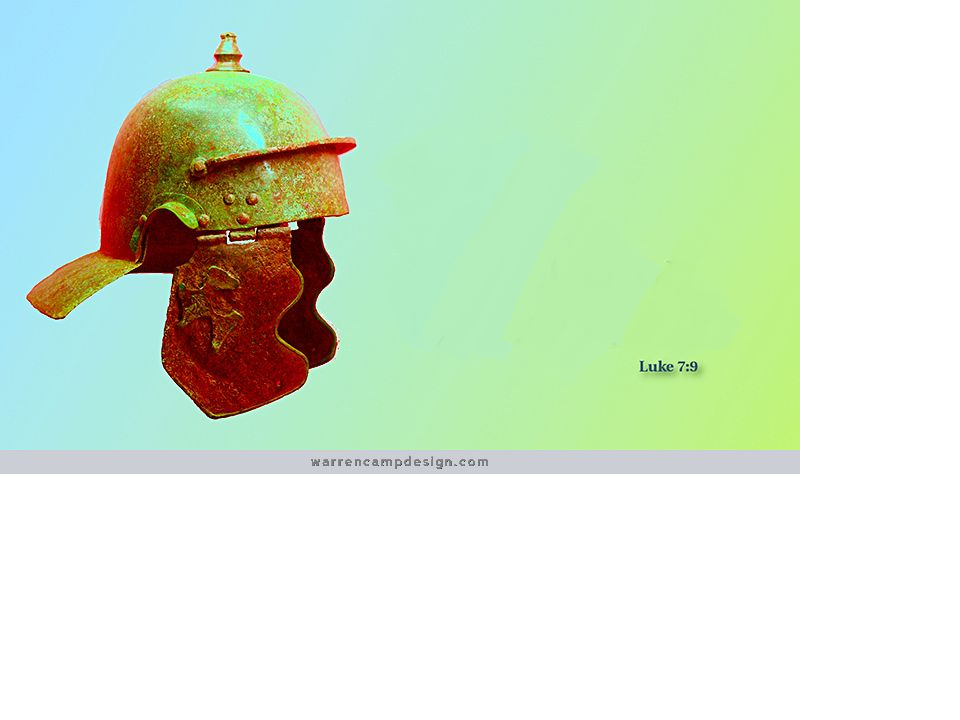 Luke 7:9
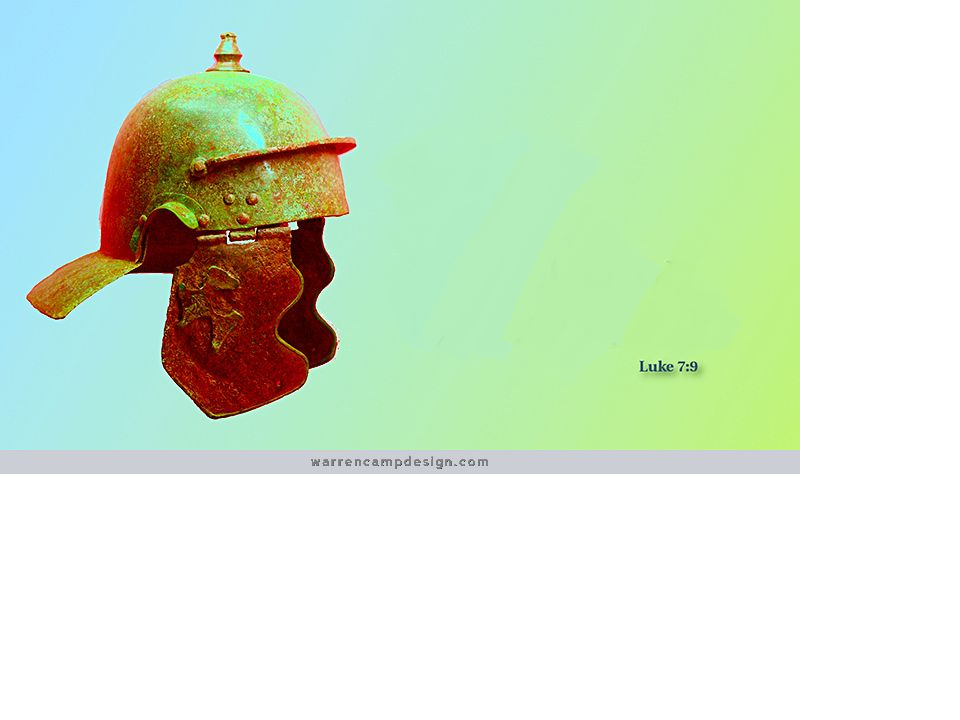 “I haven’t seen faith like this in all the land of Israel”
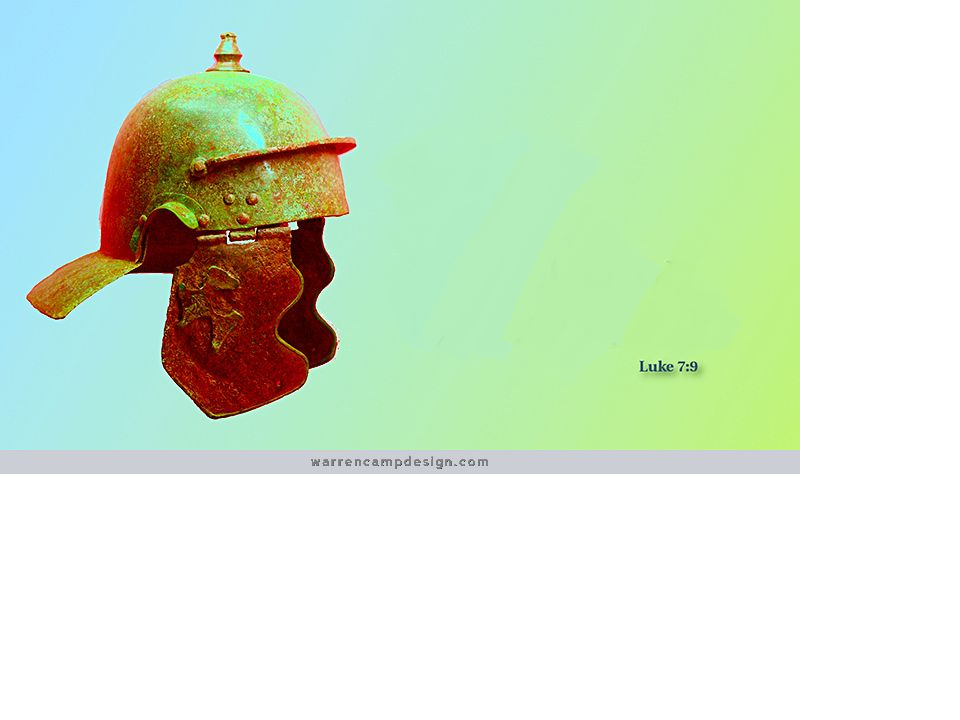 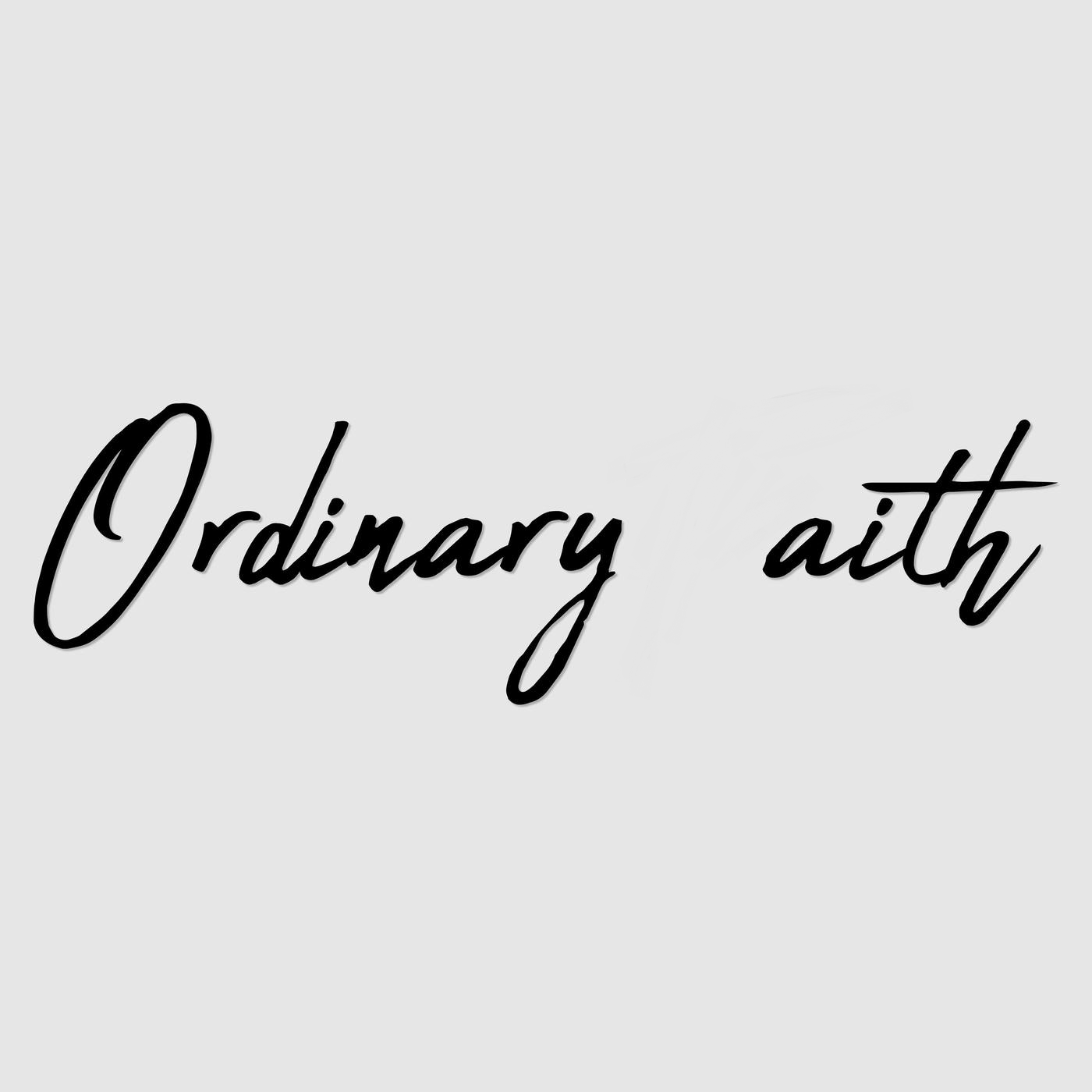 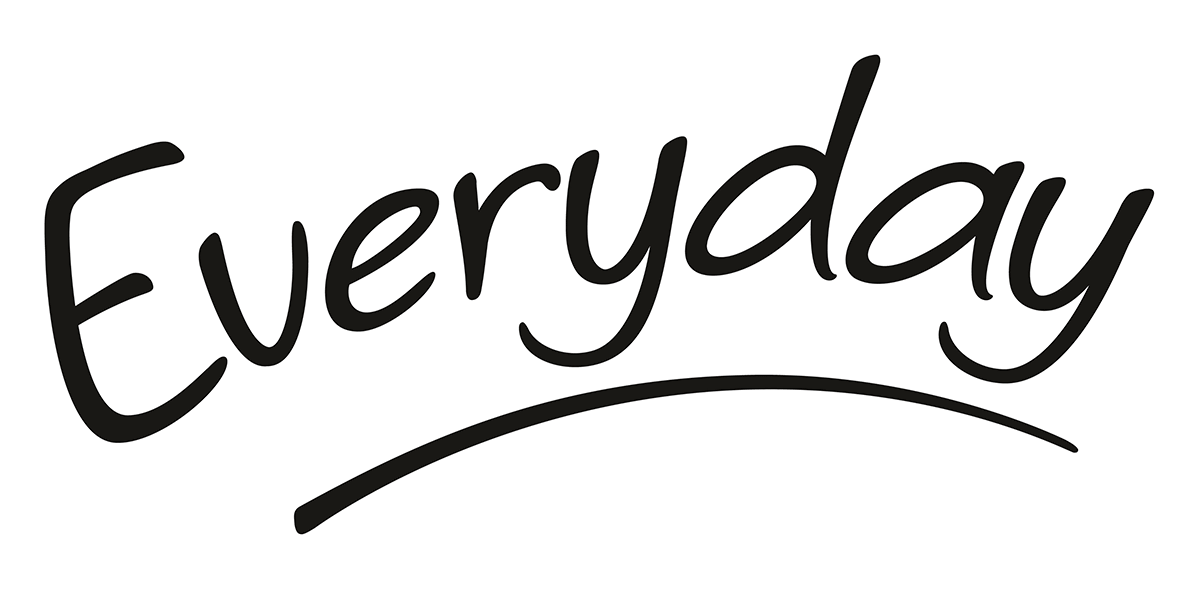 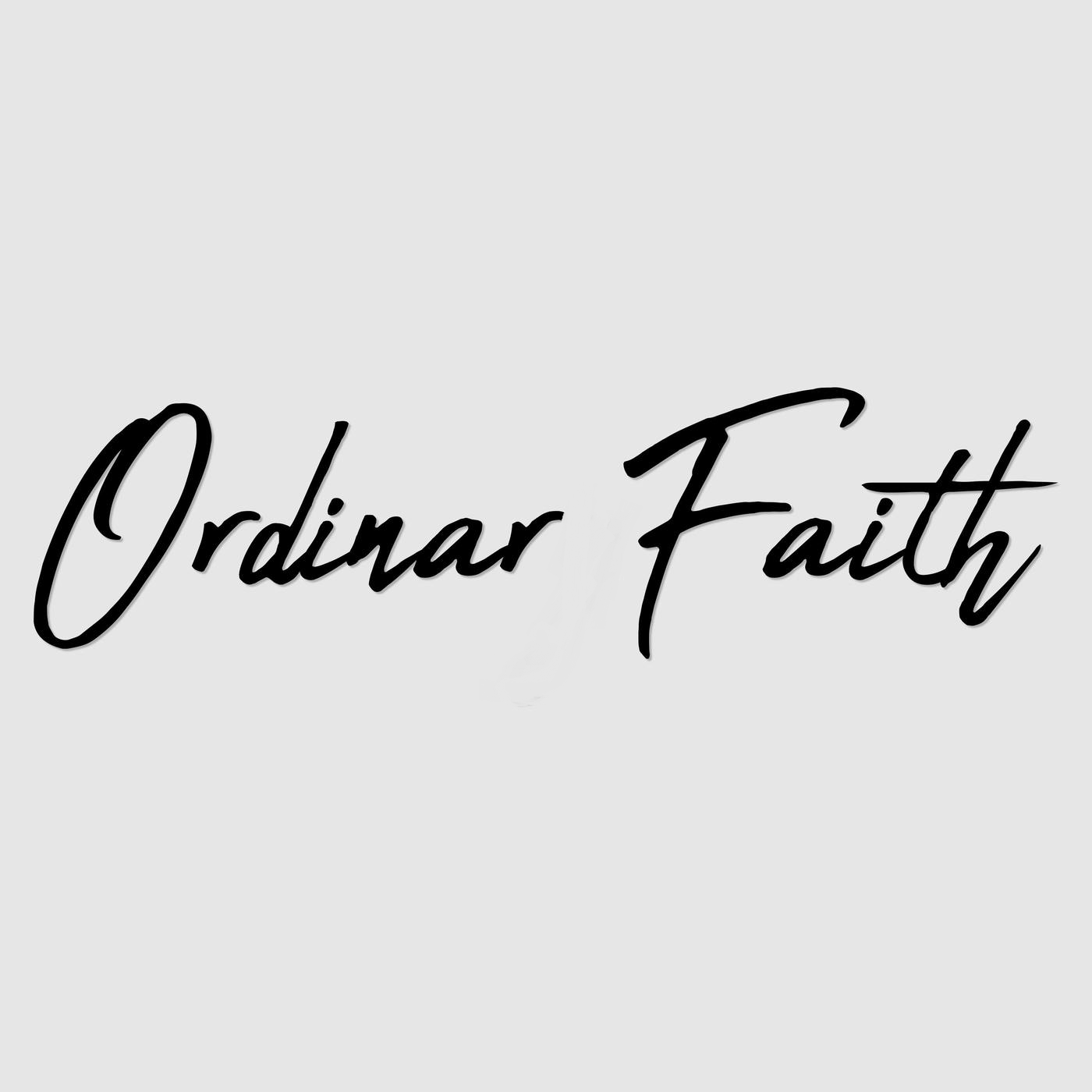 in action…
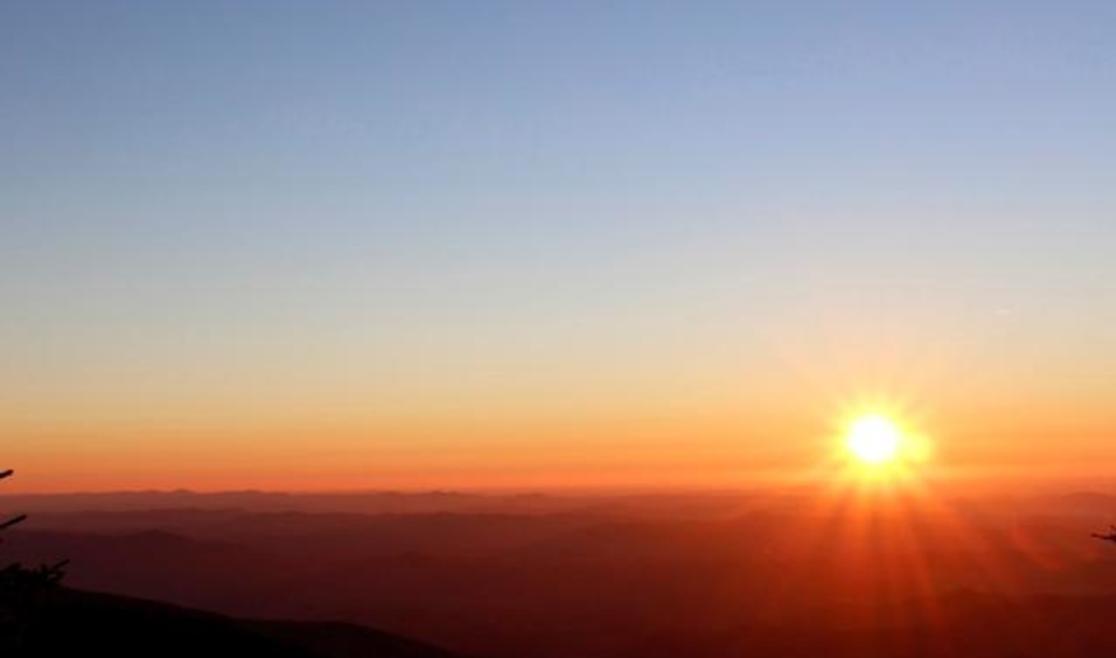 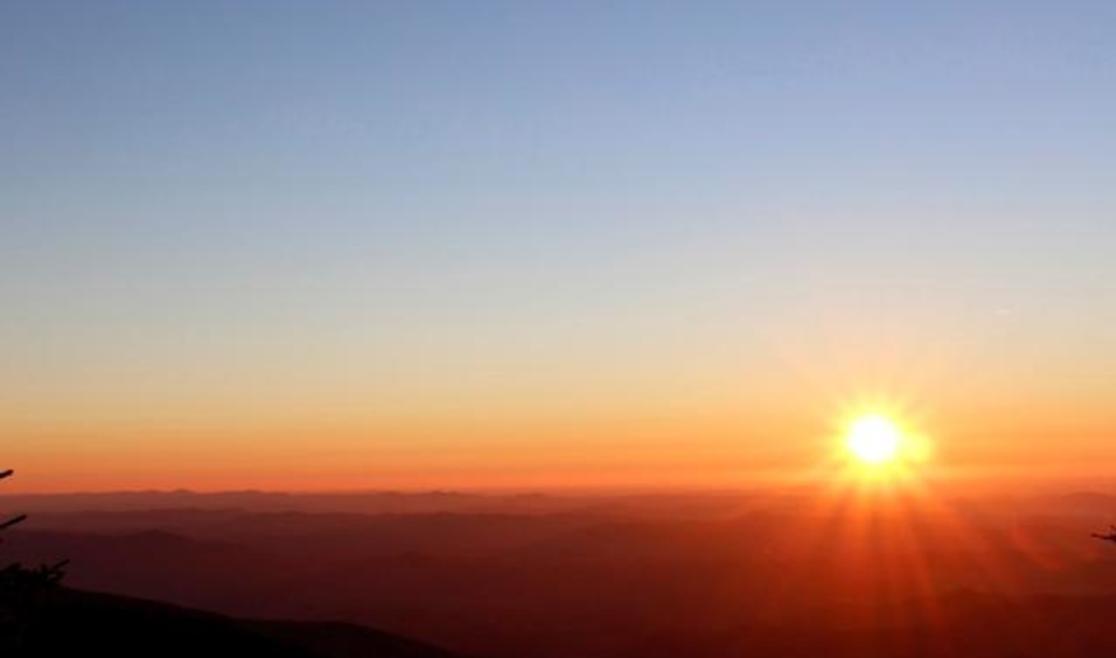 WHAT ARE YOU 
TRUSTING IN?
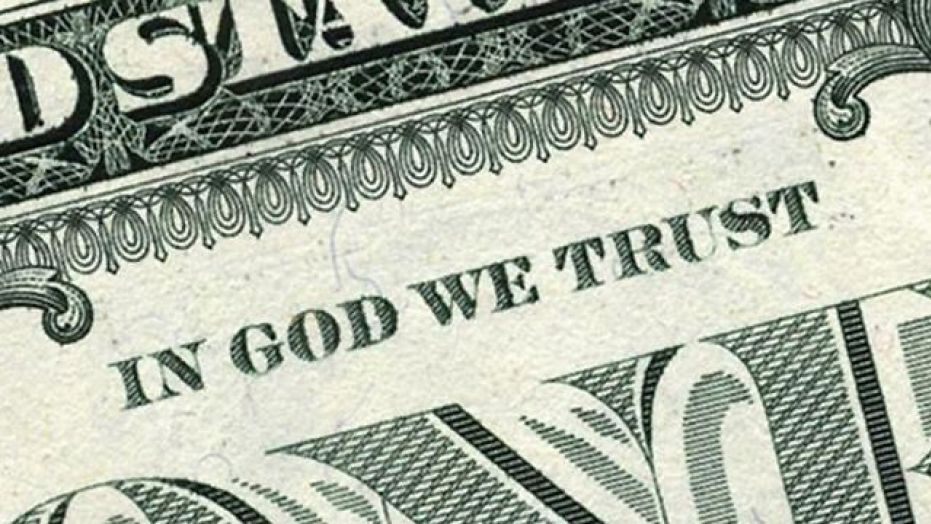 IN WHOM DO YOU TRUST
Be strong and courageous! Do not be afraid; Do not be discouraged, the Lord your God will be with you wherever you go.
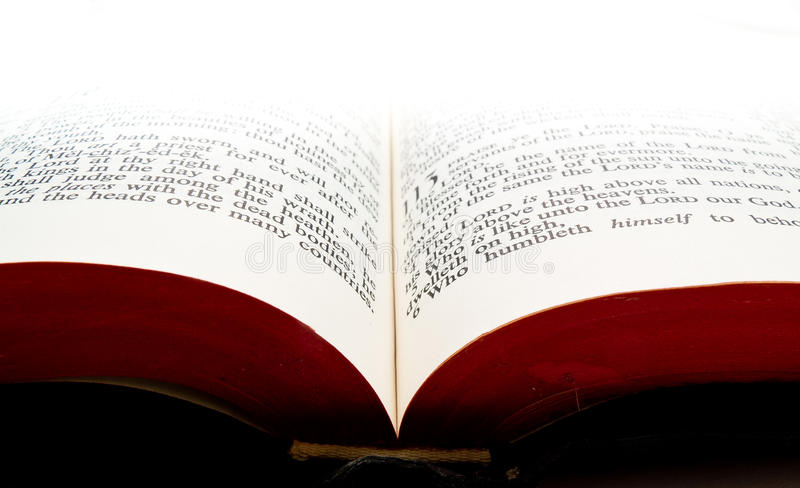 Joshua 1:9